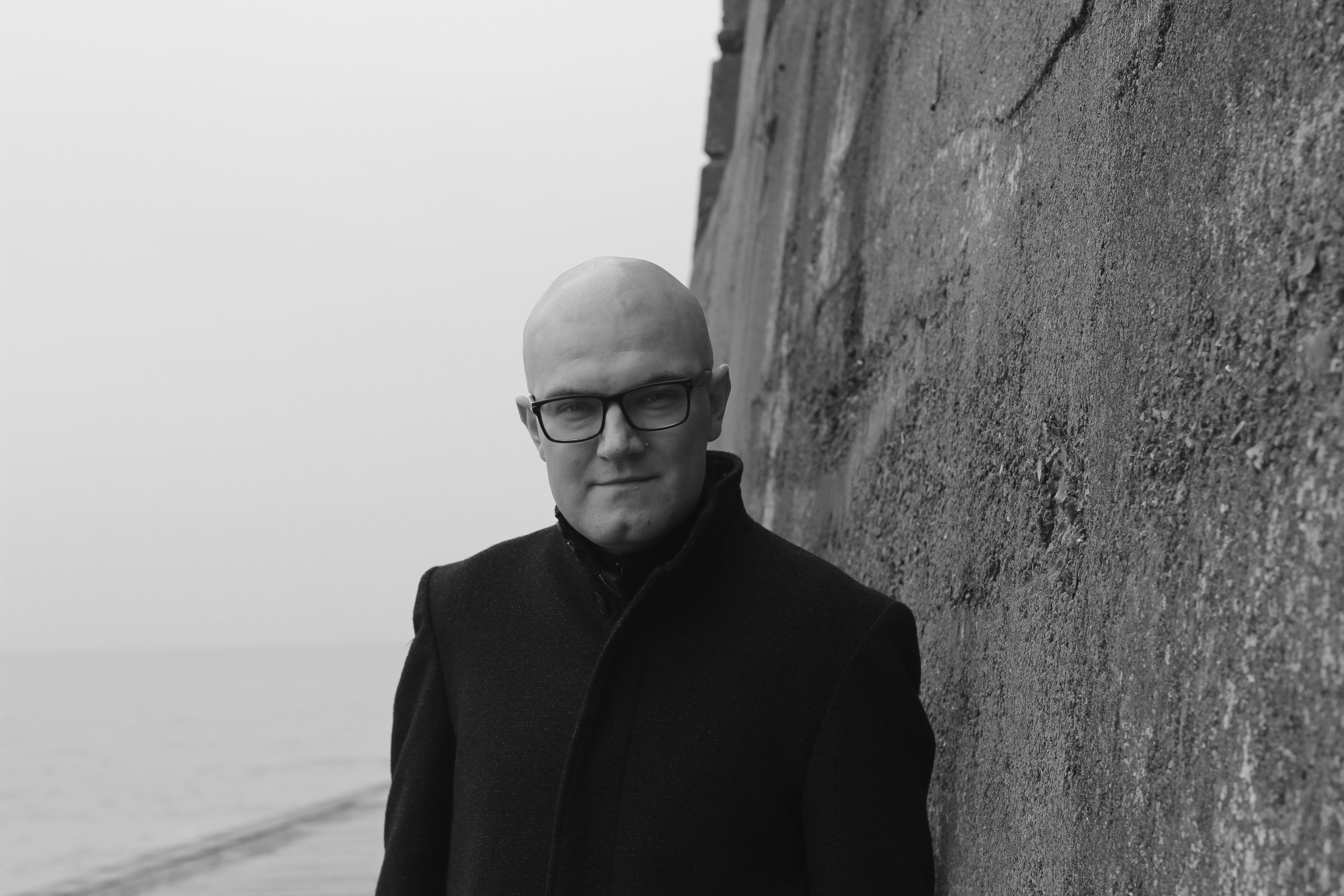 Infrastructure, Persistence, & Preservation
Martin Paul Eve
Principal R&D Developer, Crossref
Professor of Literature, Technology and Publishing, Birkbeck, University of London
meve@crossref.org
Let us start with what we don't know
Why does Crossref care about this?
What proportion of scholarly objects assigned a DOI are adequately preserved in a recognised dark archive?
How stable are the preservation systems that underpin the persistence of persistent identifiers?
Which actors are behaving well on this theme?
Who should be doing this? Libraries? Publishers? Both?
Is it already too late?
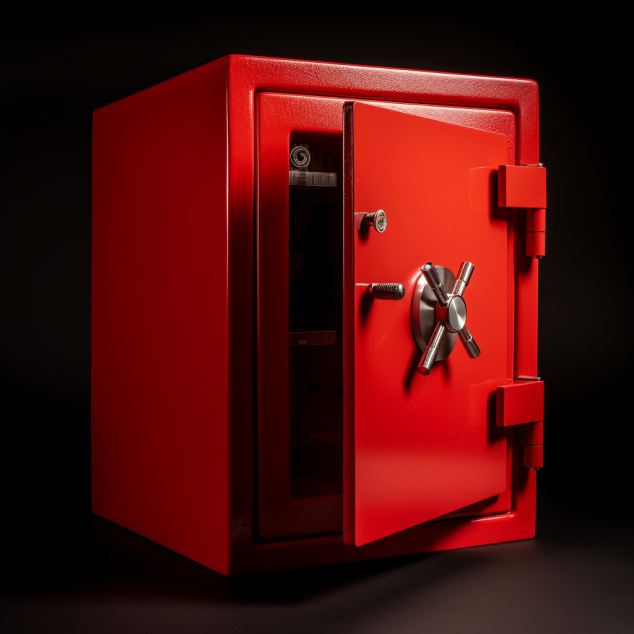 What have we got?
Laakso, Mikael, Lisa Matthias, and Najko Jahn, ‘Open Is Not Forever: A Study of Vanished Open Access Journals’, Journal of the Association for Information Science and Technology, 72.9 (2021), 1099–1112 <https://doi.org/10.1002/asi.24460>
The Keepers Registry
Infrastructural deficit: no item-level data
Building an item-level preservation database
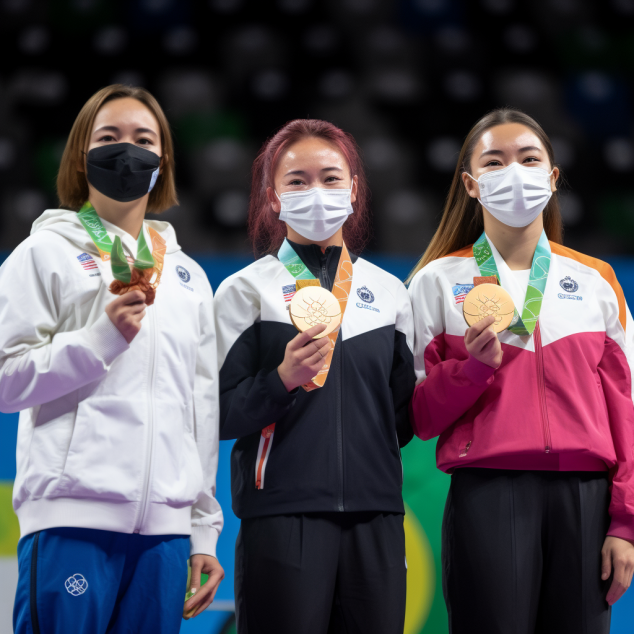 A grading system
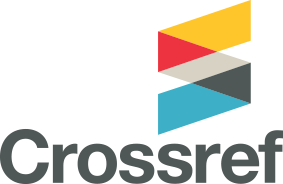 The Sample
Tkaczyk, Dominika, Esha Datta, and Crossref, ‘Sampling Framework’, GitLab, 2023 <https://gitlab.com/crossref/sampling-framework> [accessed 12 April 2023]
Data public in AWS at s3://samples.crossref.org/members-works/2023-03-05/samples/
Labs API presents preservation findings at https://api.labs.crossref.org
7,438,037 DOIs in the sample
Overall Preservation Status
Preservation By Member Revenue
Preservation by Member Deposits
Works
Next steps
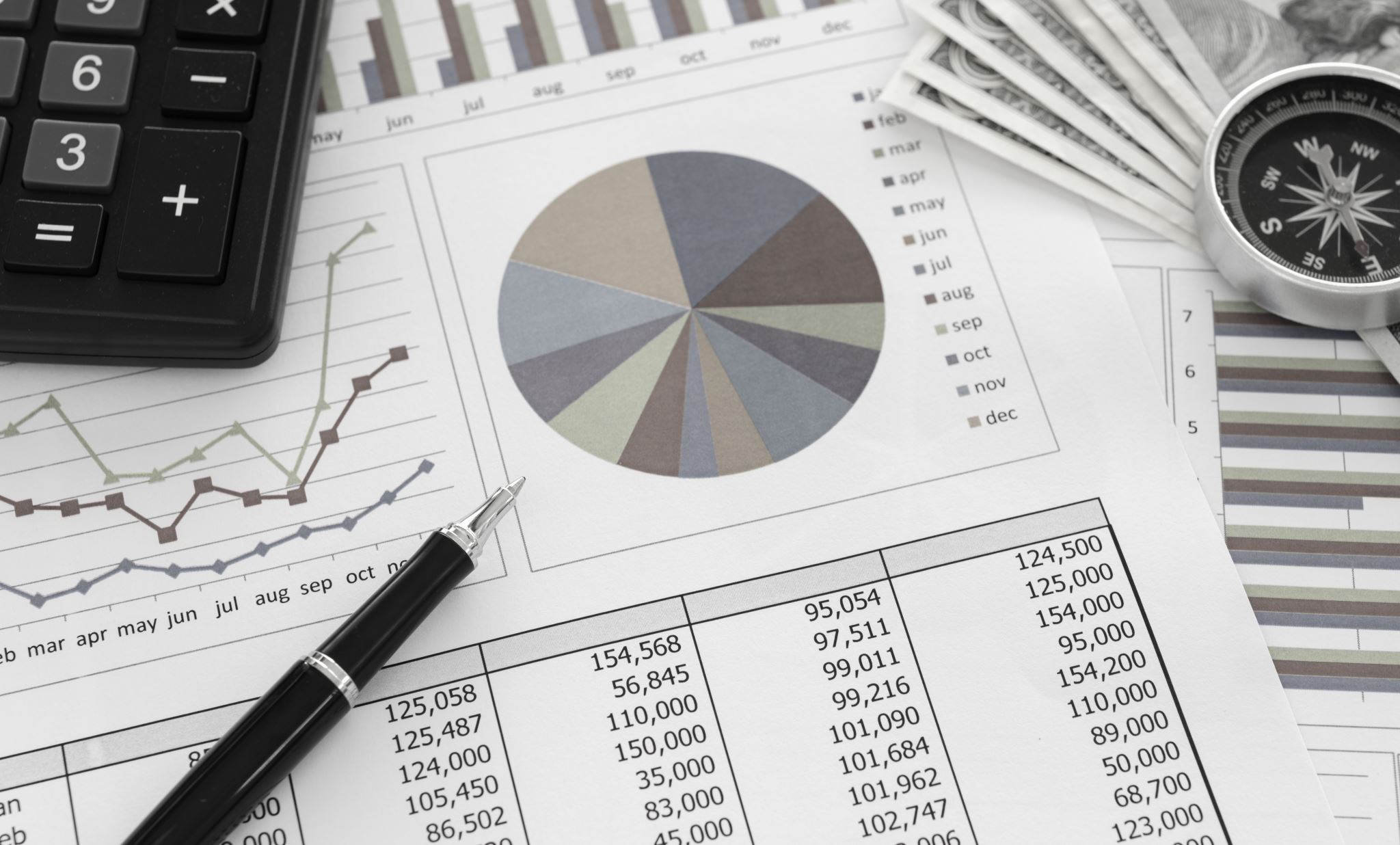 Forthcoming peer-reviewed paper
Lay/easy read summary of preservation situation
Direct member outreach
Project "Op Cit"
Full charts and dataset: https://the-vault.fly.dev/
But what was missing?
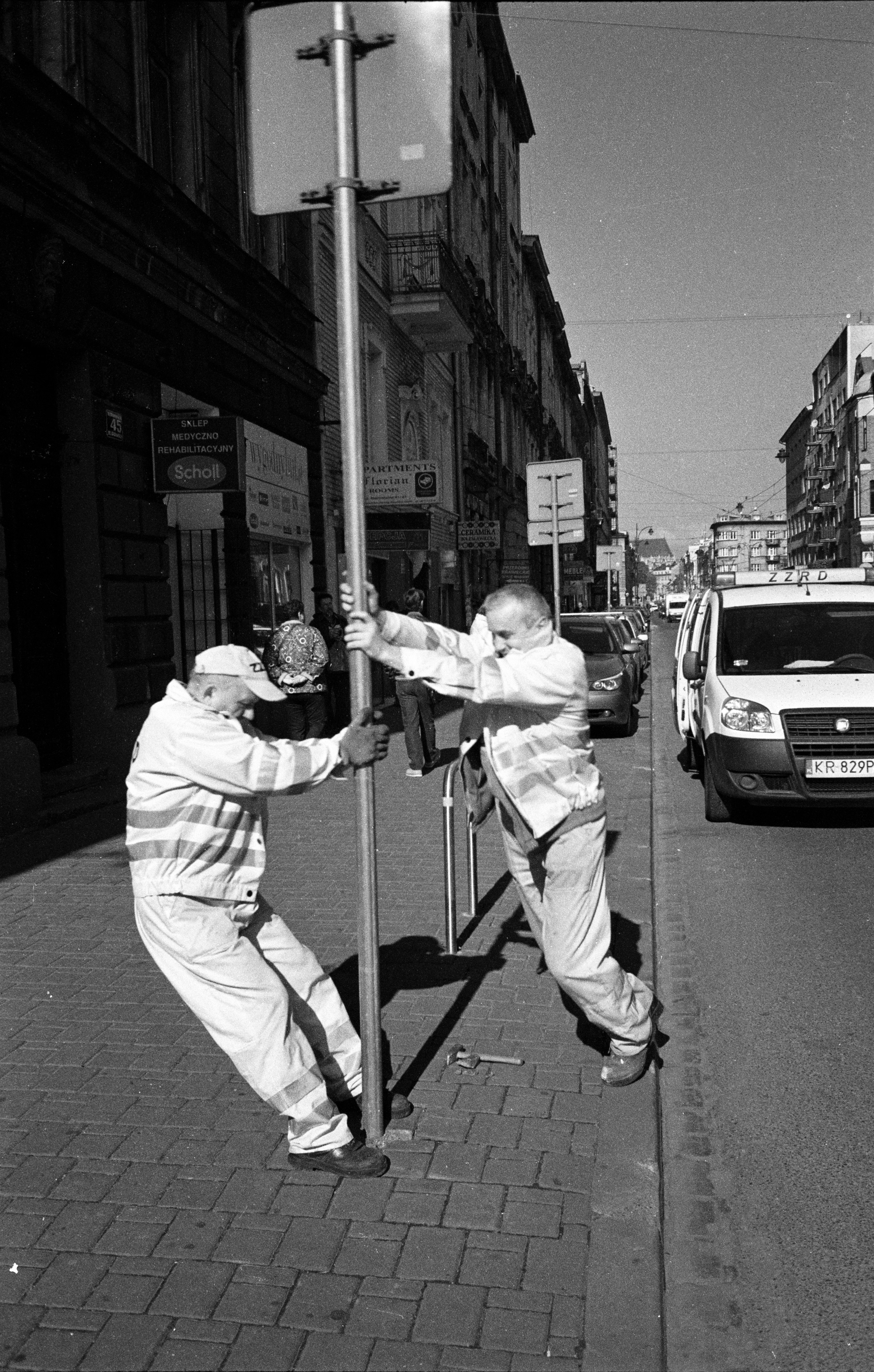 Two Axes of Open Access
Financial
Access
Political quadrant of OA
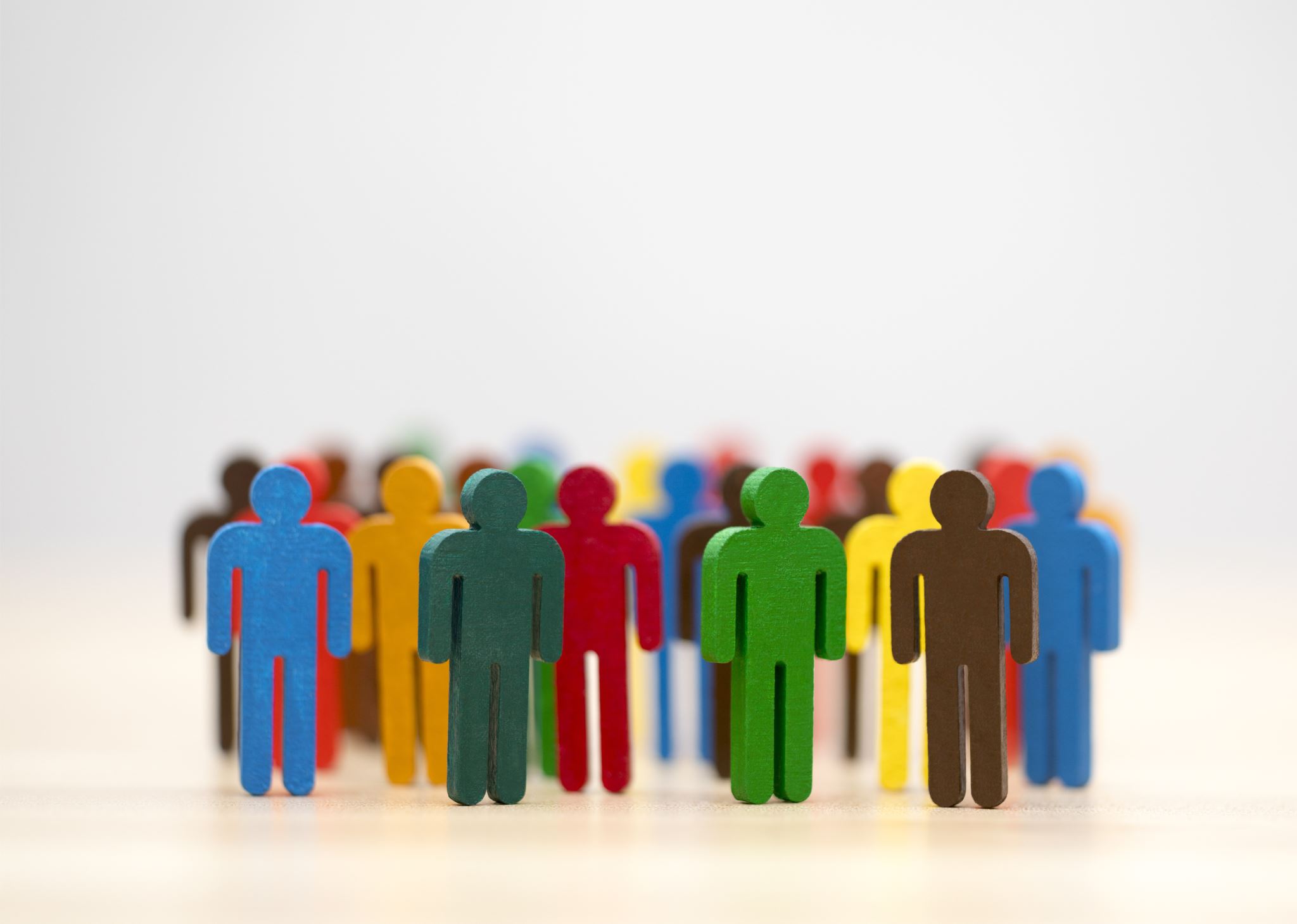 People will tell you things are impossible, even while you are doing them
BUT: you should know when to take advice
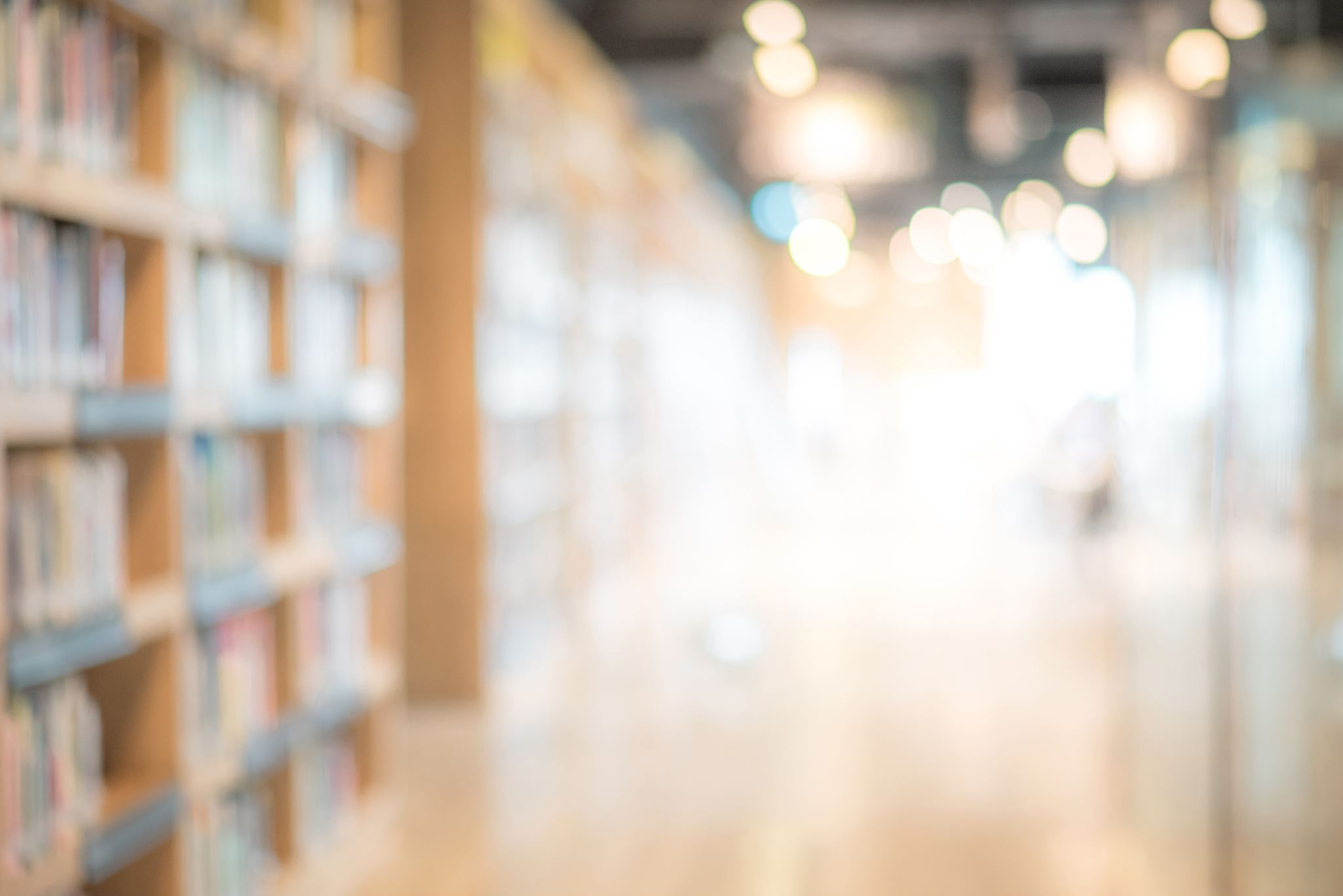 Trying to move all academic publishing to a voluntary system, free of all finance, is a really bad idea
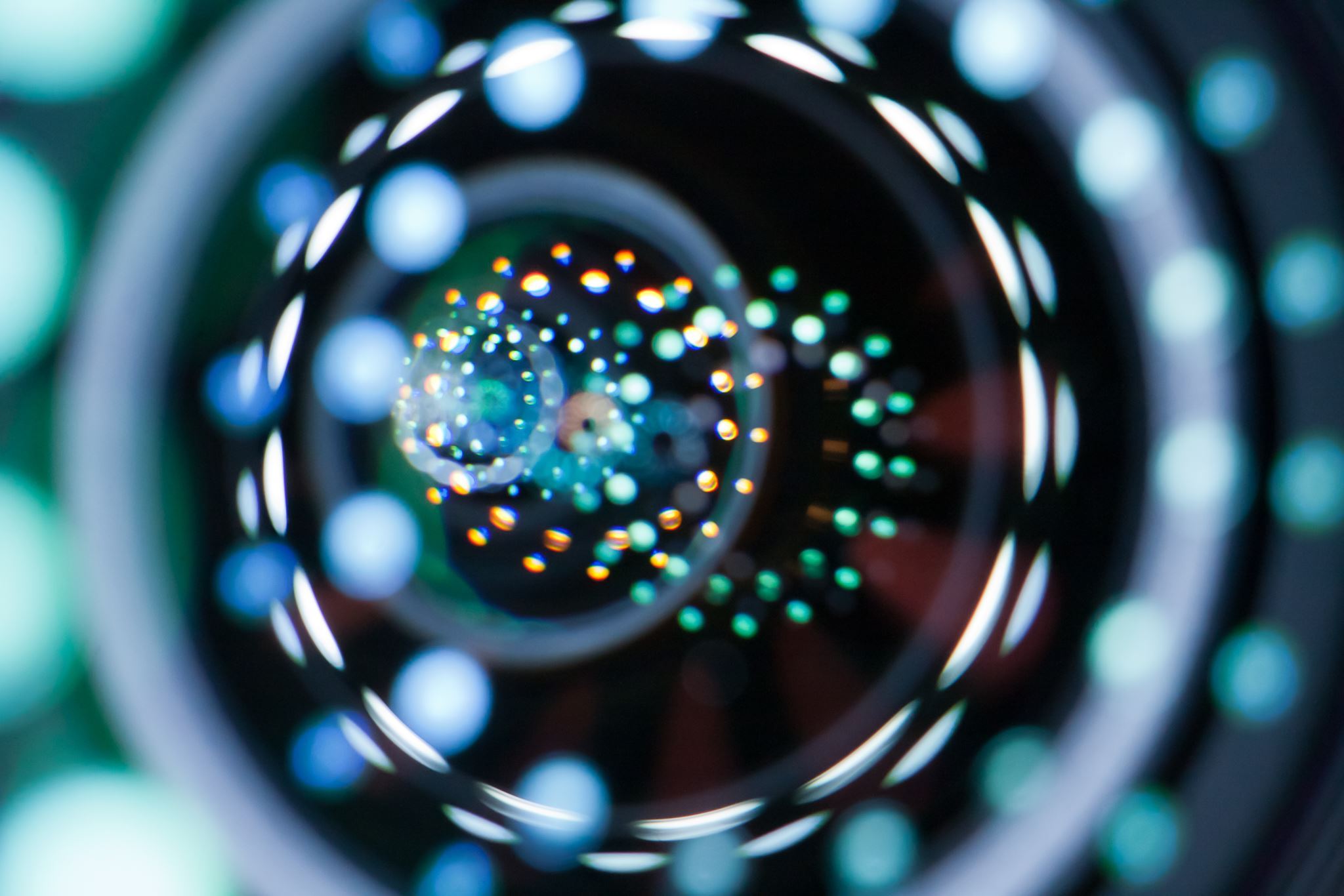 No technological system runs itself"Just say no" to bollocks-chain
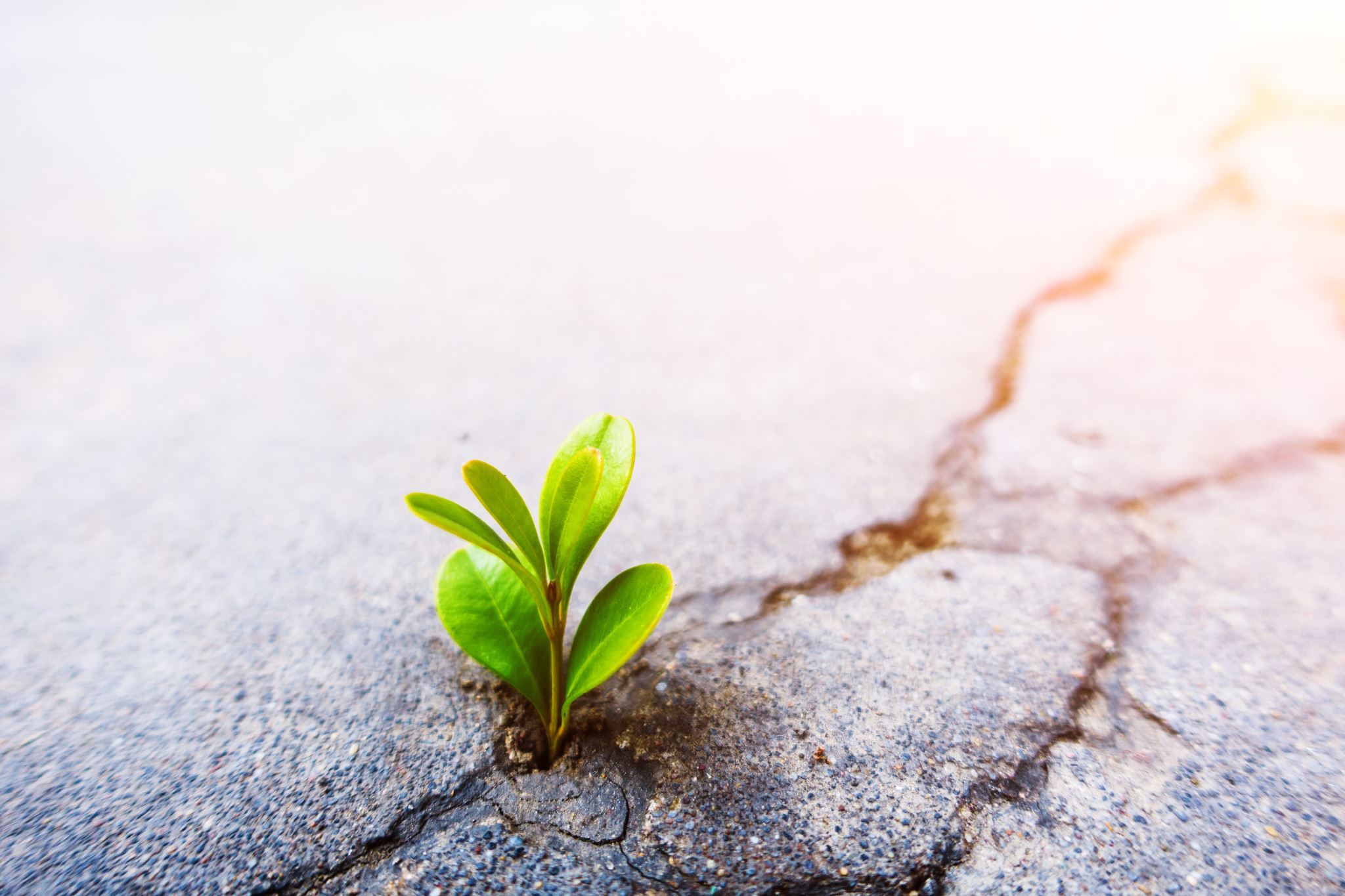 Persistence, Preservation, and Infrastructure require persistent, preserved (ongoing) investment
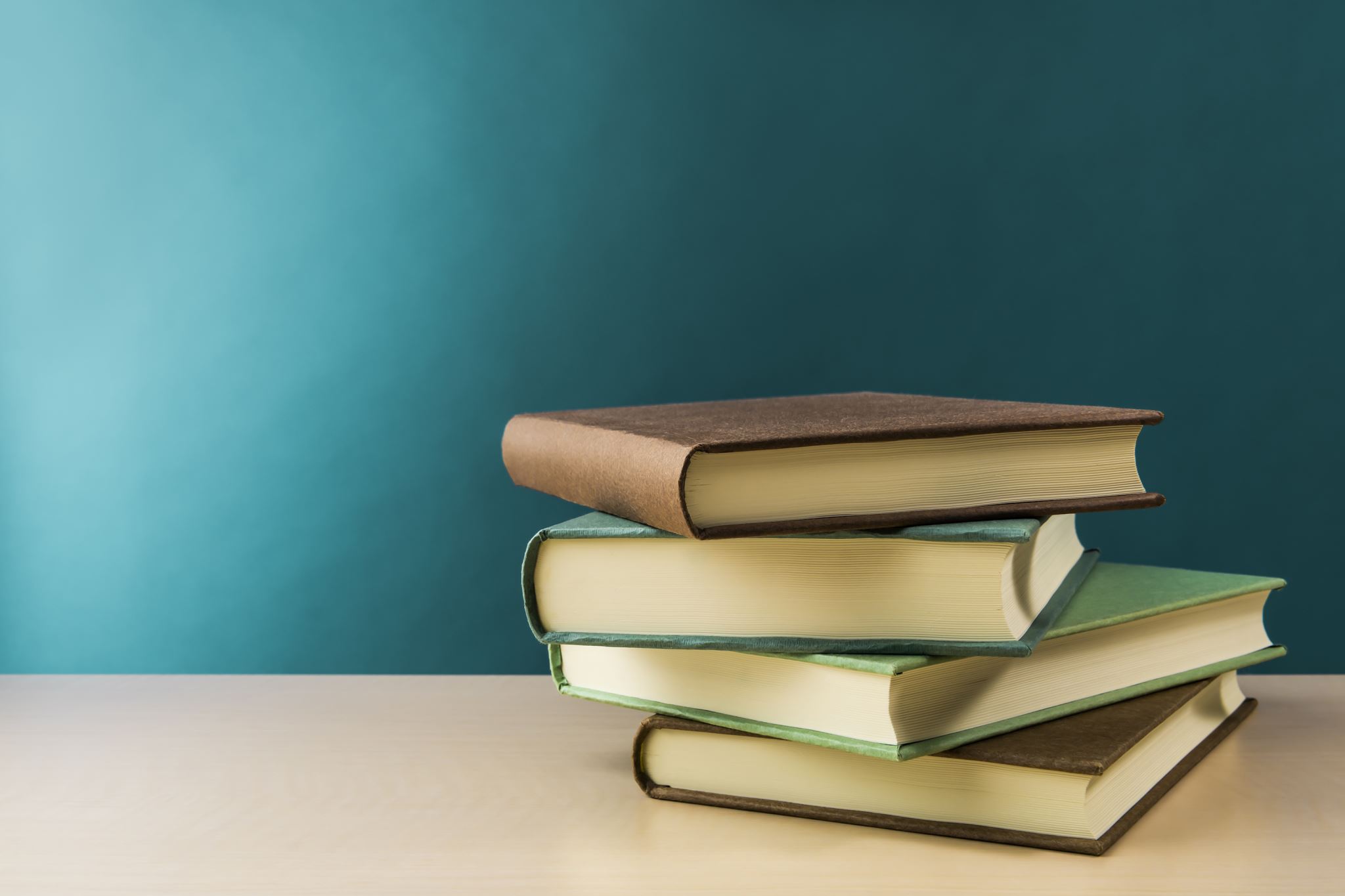 Scholar-led / not-for-profit open initiatives can do infrastructure well, but not as an academic side-hobby
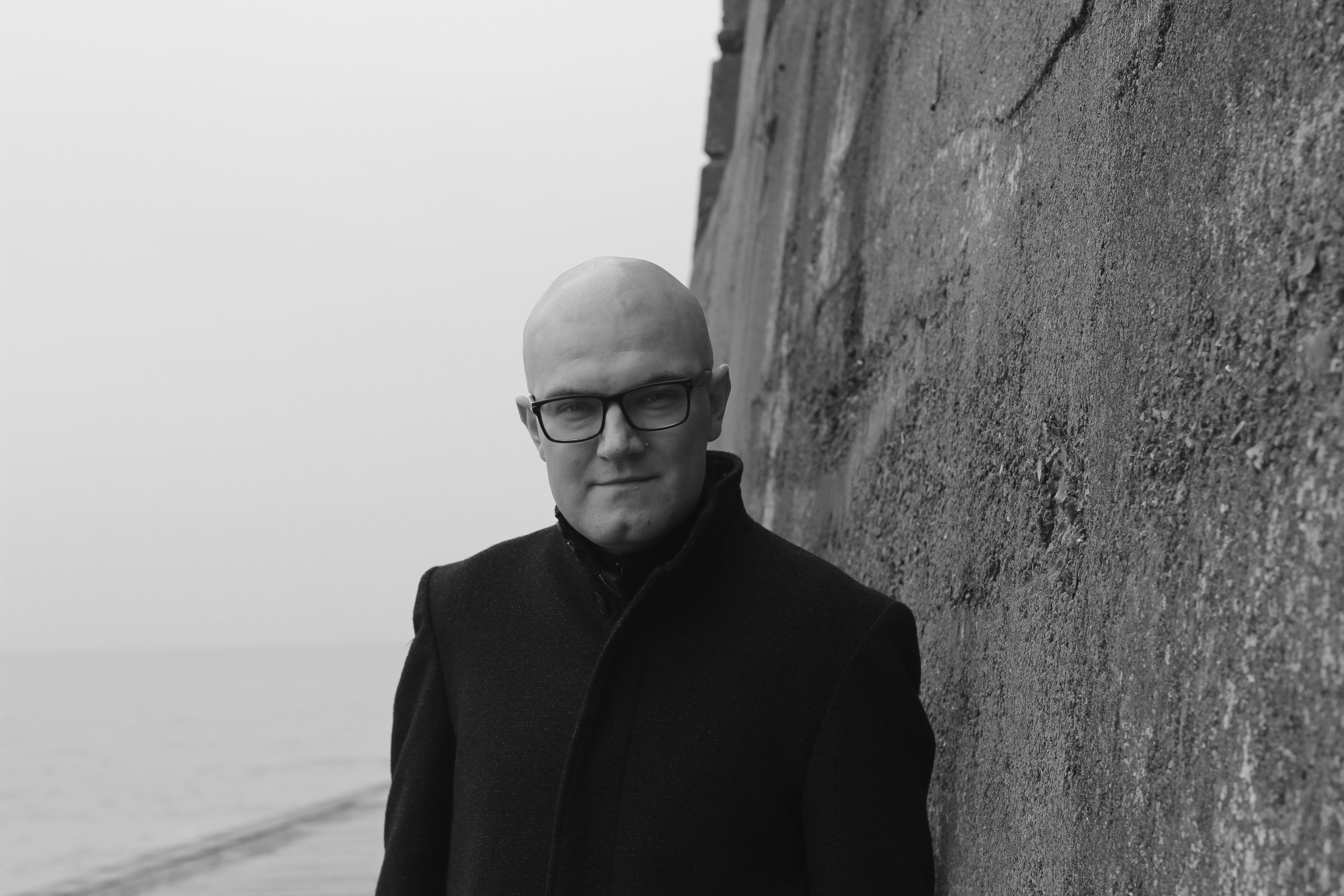 Thank You
Martin Paul Eve
Principal R&D Developer, Crossref
Professor of Literature, Technology and Publishing, Birkbeck, University of London
meve@crossref.org